Teekond uuendusmahukaks ettevõtteks
Name, date
Meil on riigis innovatsiooni toetavaid oskusi ja teadmisi, kuid need on ebaühtlaselt jaotunud ning raske on leida enda ettevõttele sobilikku sisendit.
Liigume ühiselt uuele tasemele
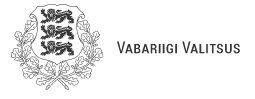 Valitsuse Teadus-arendus- 
ja Innovatsioonipoliitika Nõukogu
Ökosüsteemi meeskonnatöö
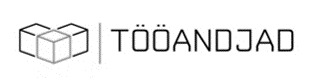 INNOVATSIOONI KÄIVITUSKODA
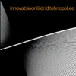 Innovatsiooni ökosüsteemi raamistikehk innovatsioonitrepp on loodud era- ja avaliku sektori koostöös PPP projektina.
Loojad annavad soovijatele materjalide kasutamisõiguse järgneval slaidil ja innotrepp.ee toodud tingimustel
INNOVATSIOONILIIDRITE KLUBI
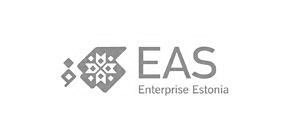 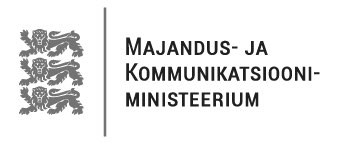 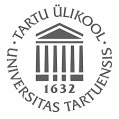 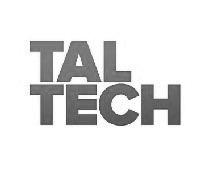 Inspiratsioon: Innovatsioonijuhtimise ISO standard
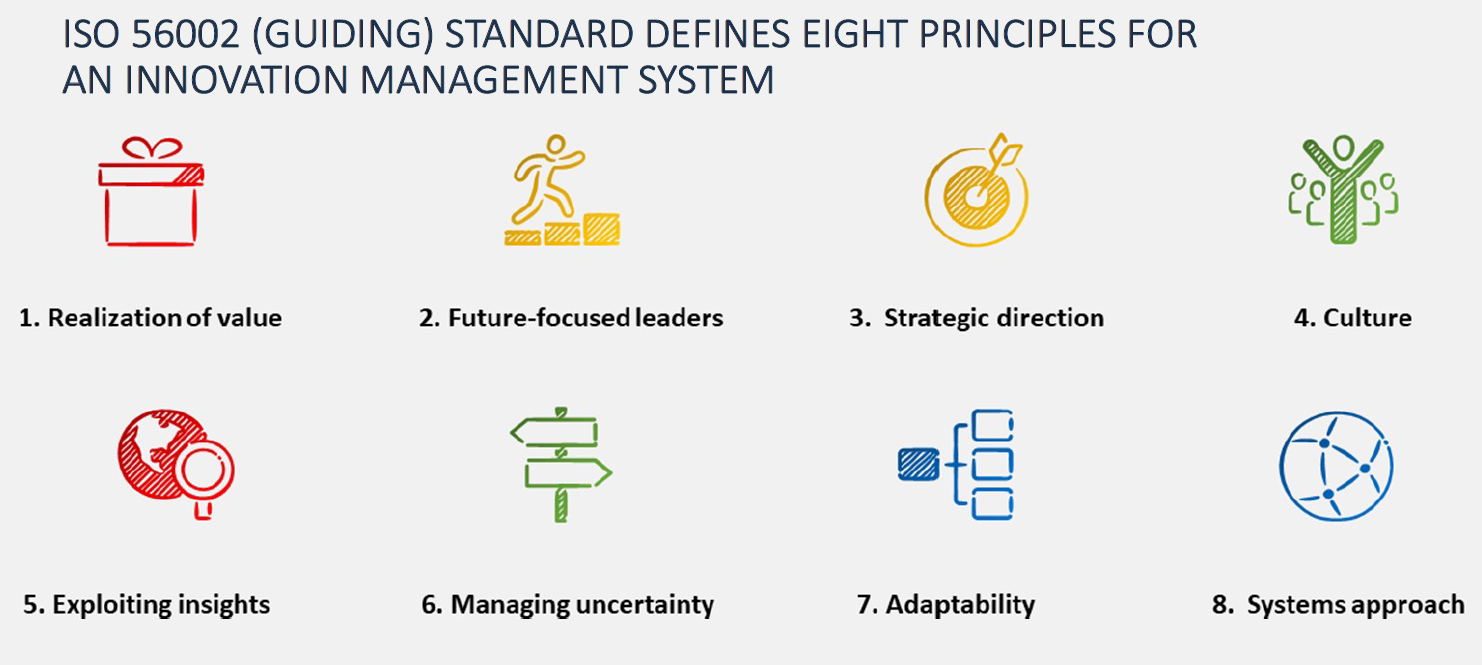 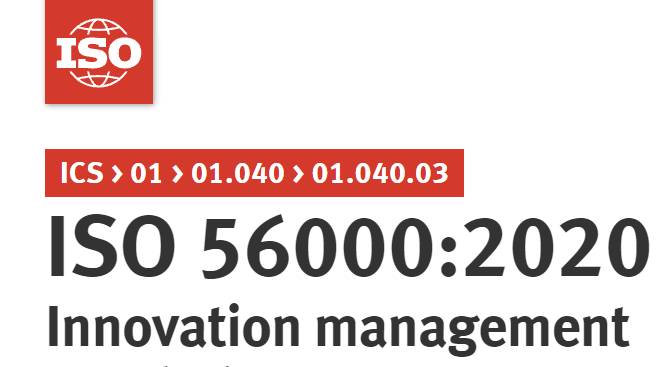 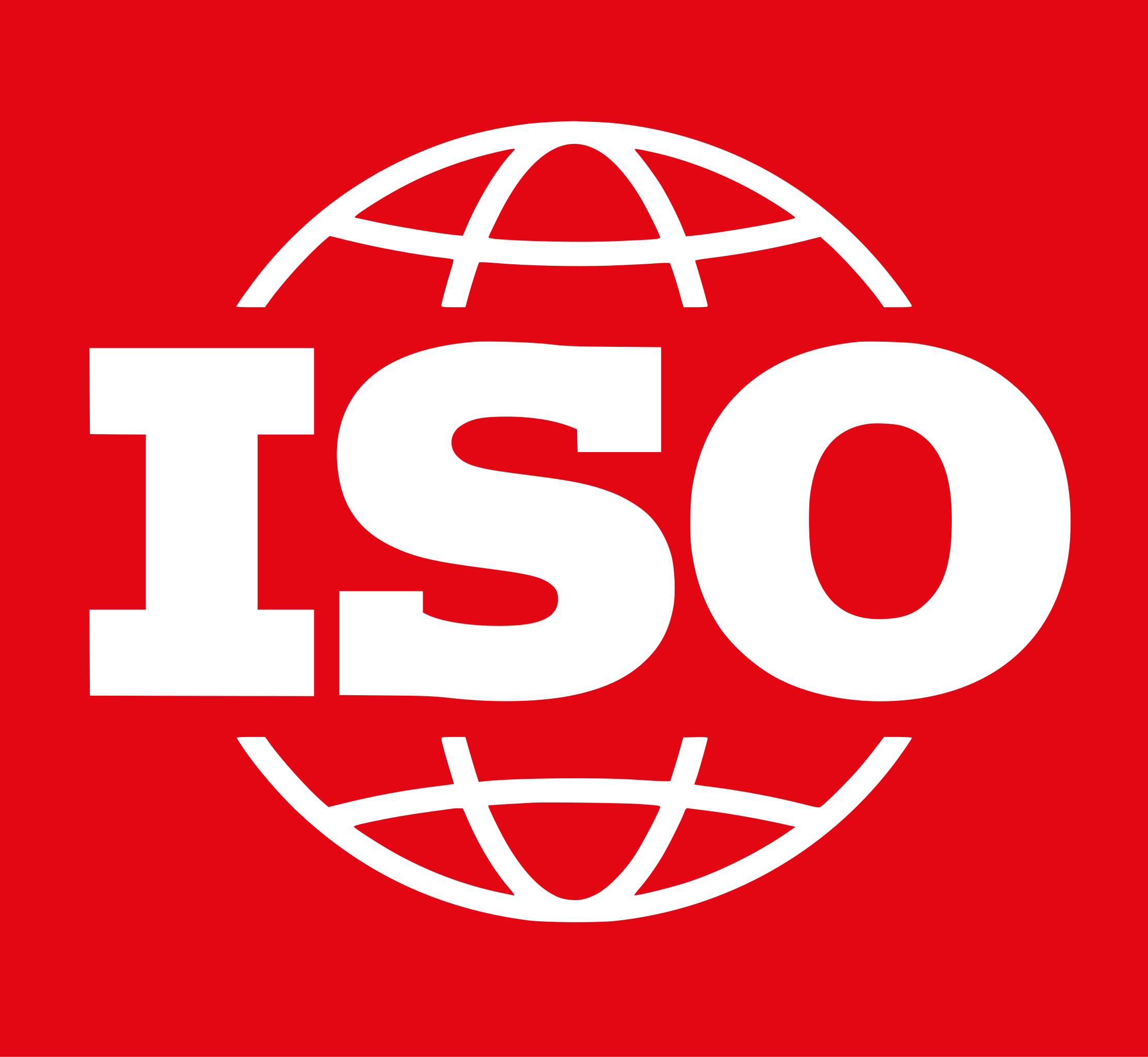 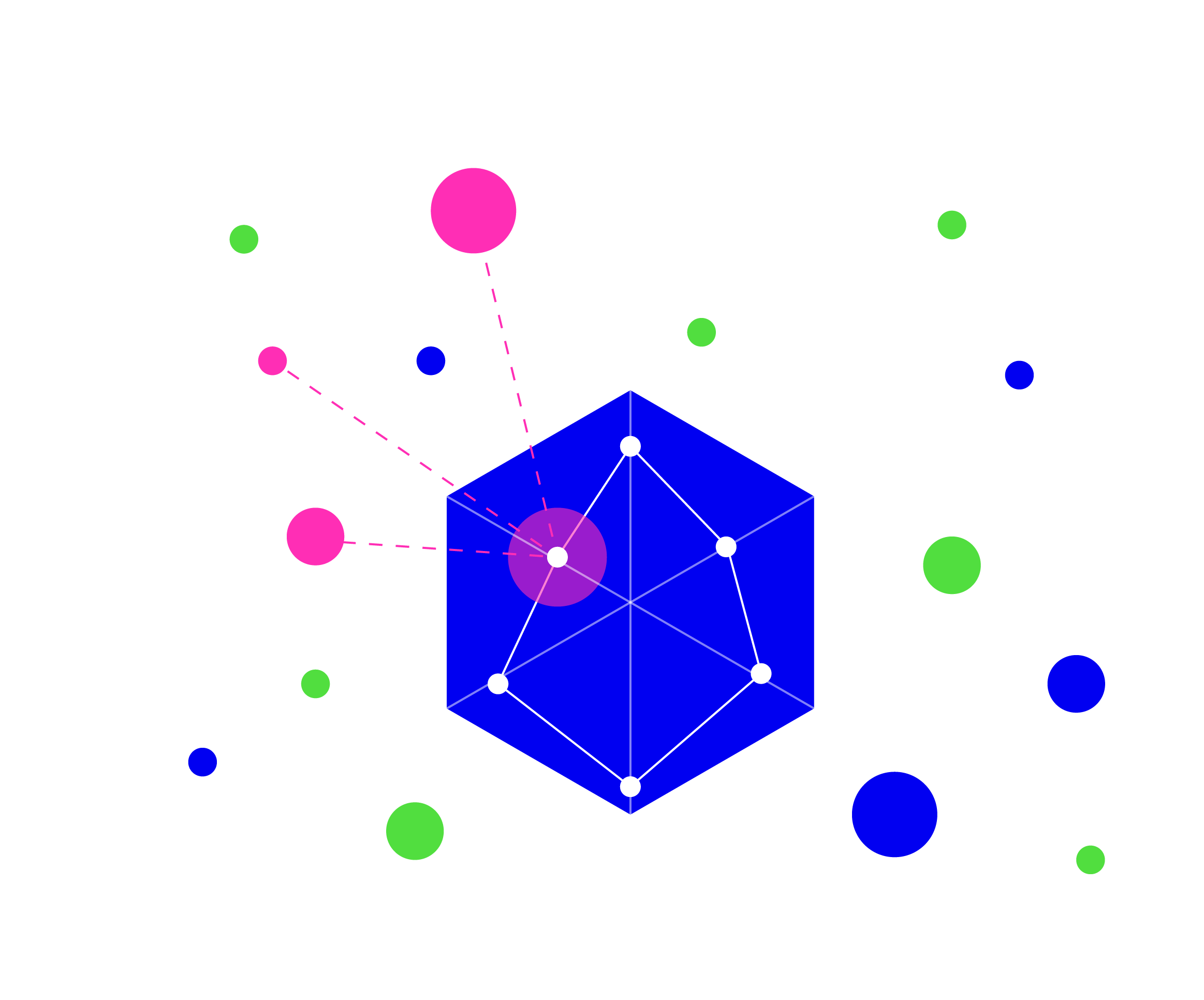 Mis on innotrepp?
Innovatsioonitrepp on ettevõtte innovatsioonivõimekuse arendamise mudel

Innotrepi veebikeskkond on visioonis koostöö-ökosüsteem ettevõtete uuendusvõimekuse kasvatamiseks ning ühise innovatsioonikultuuri arendamiseks
Kuidas innotrepil liikuda?
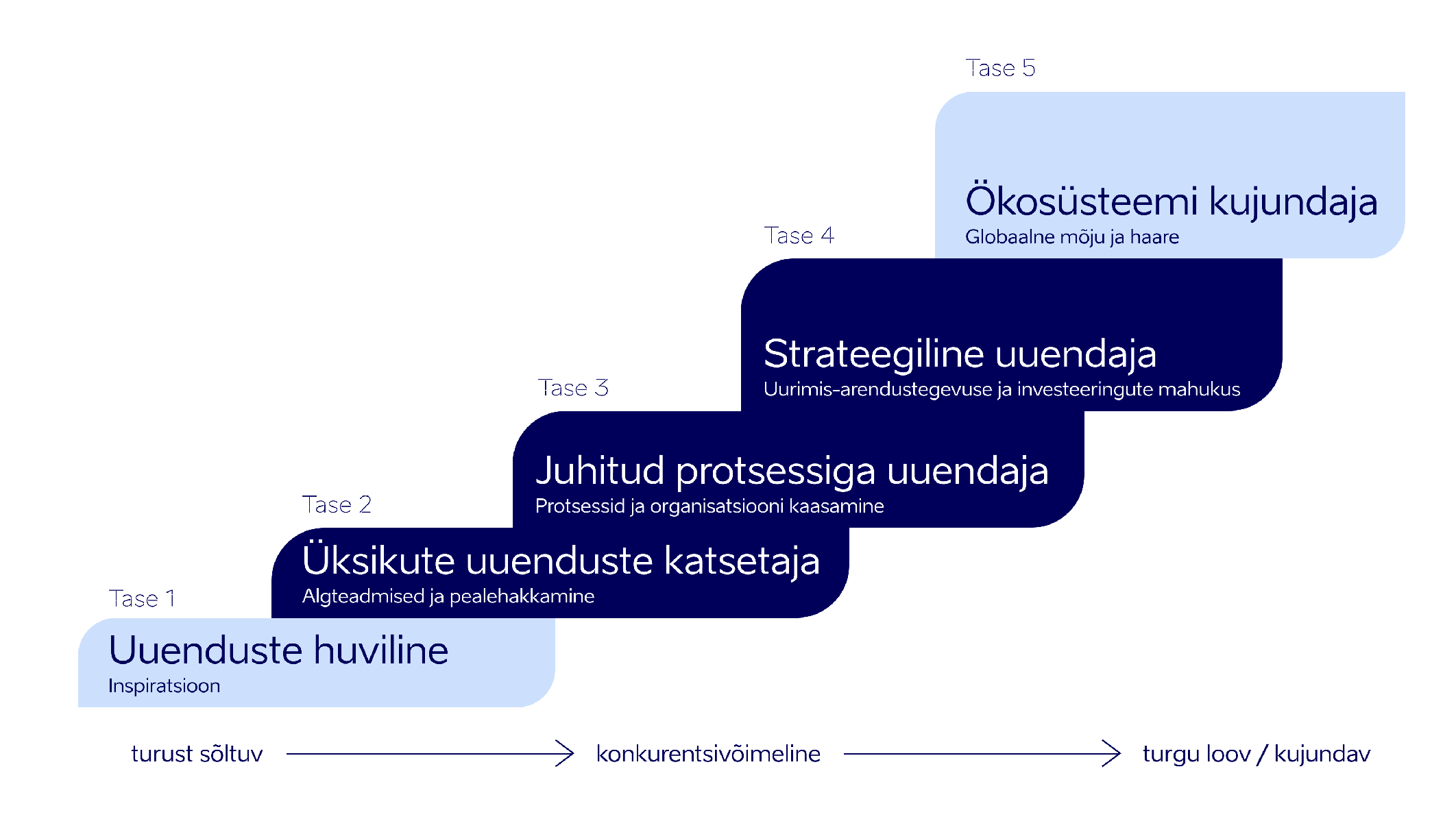 Innovatsioonivõimekuse 5 arengutaset
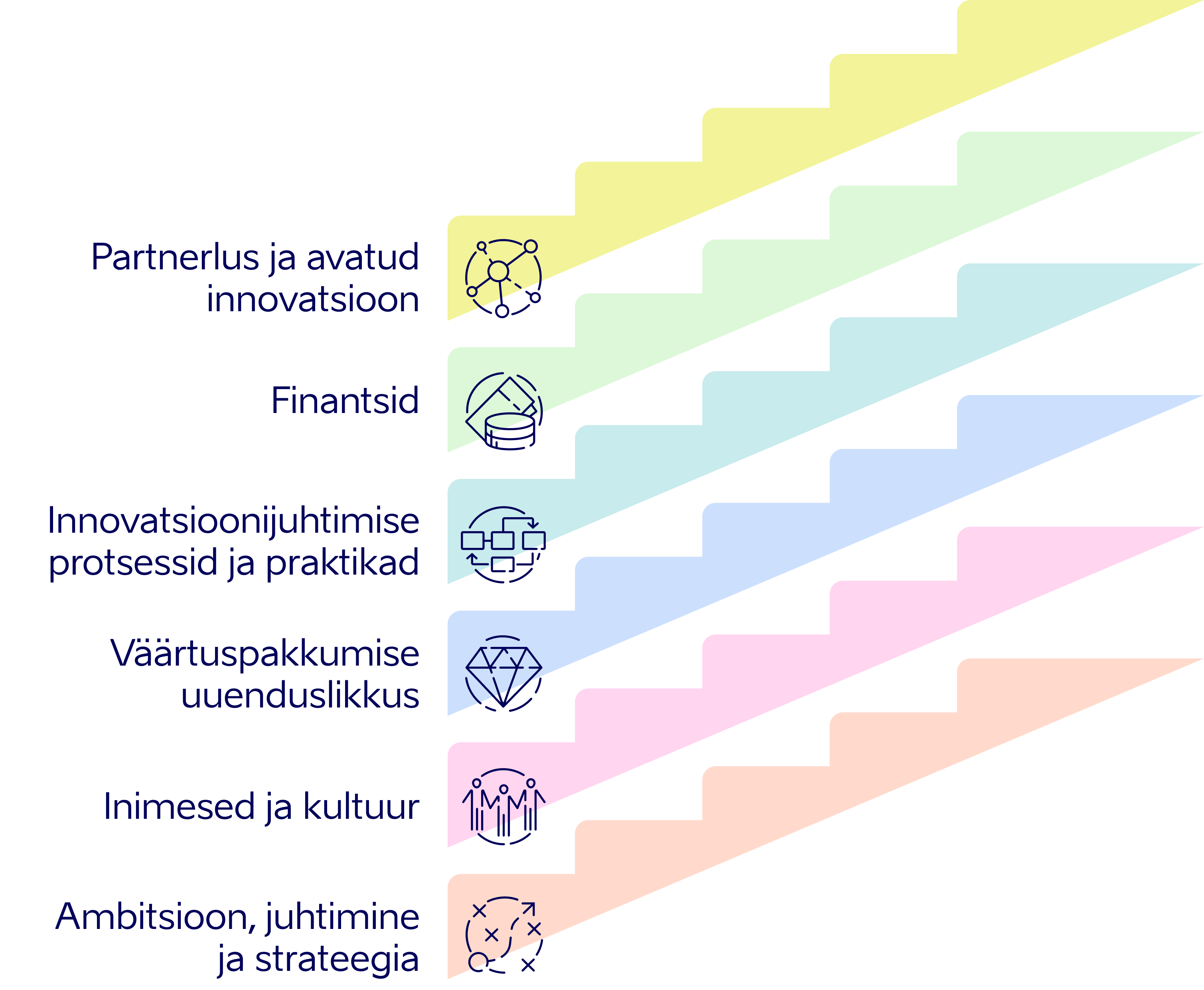 Innovatsiooni-võimekuse6 tegurite kihti
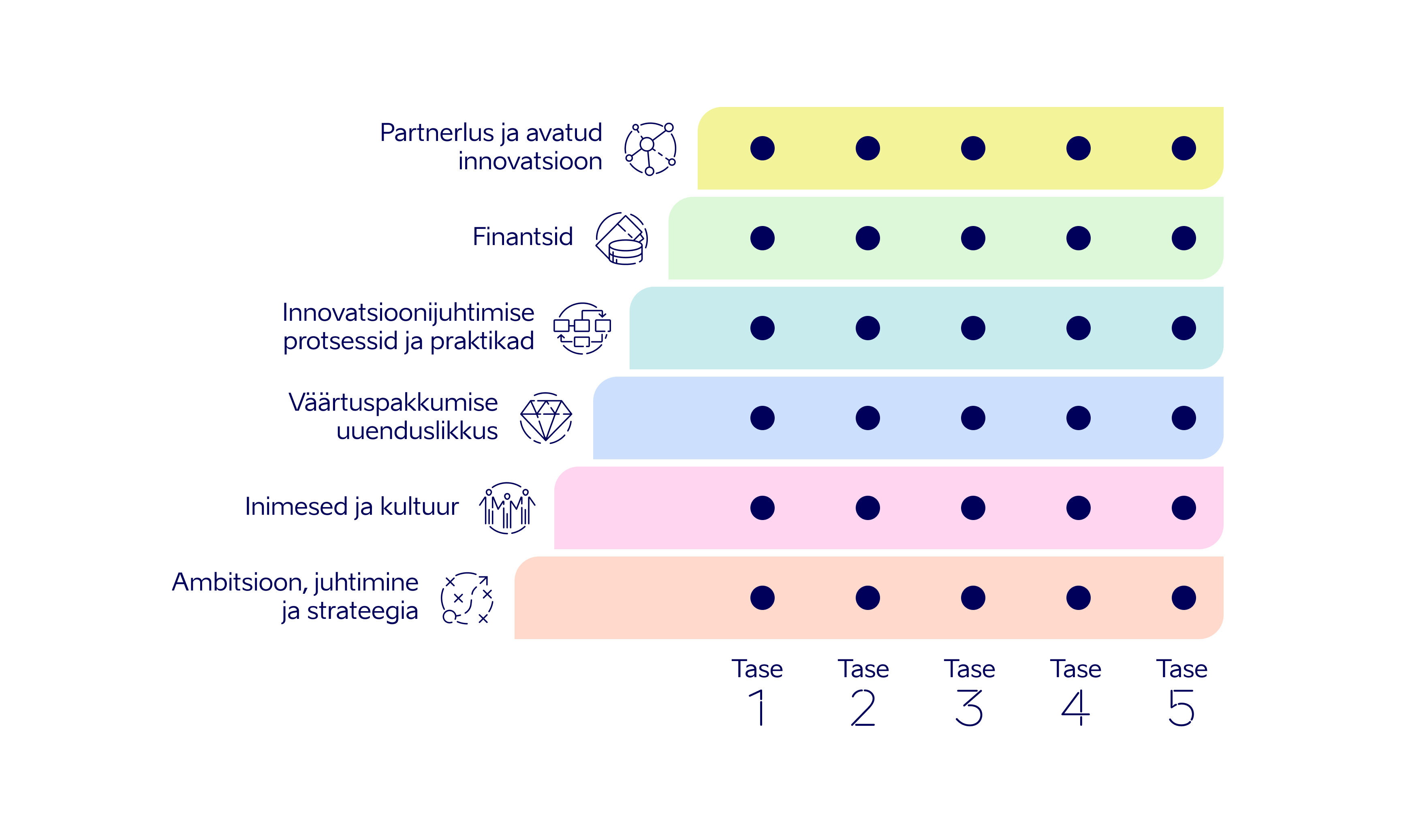 …moodustavad innotrepi kompetentsimaatriksi…
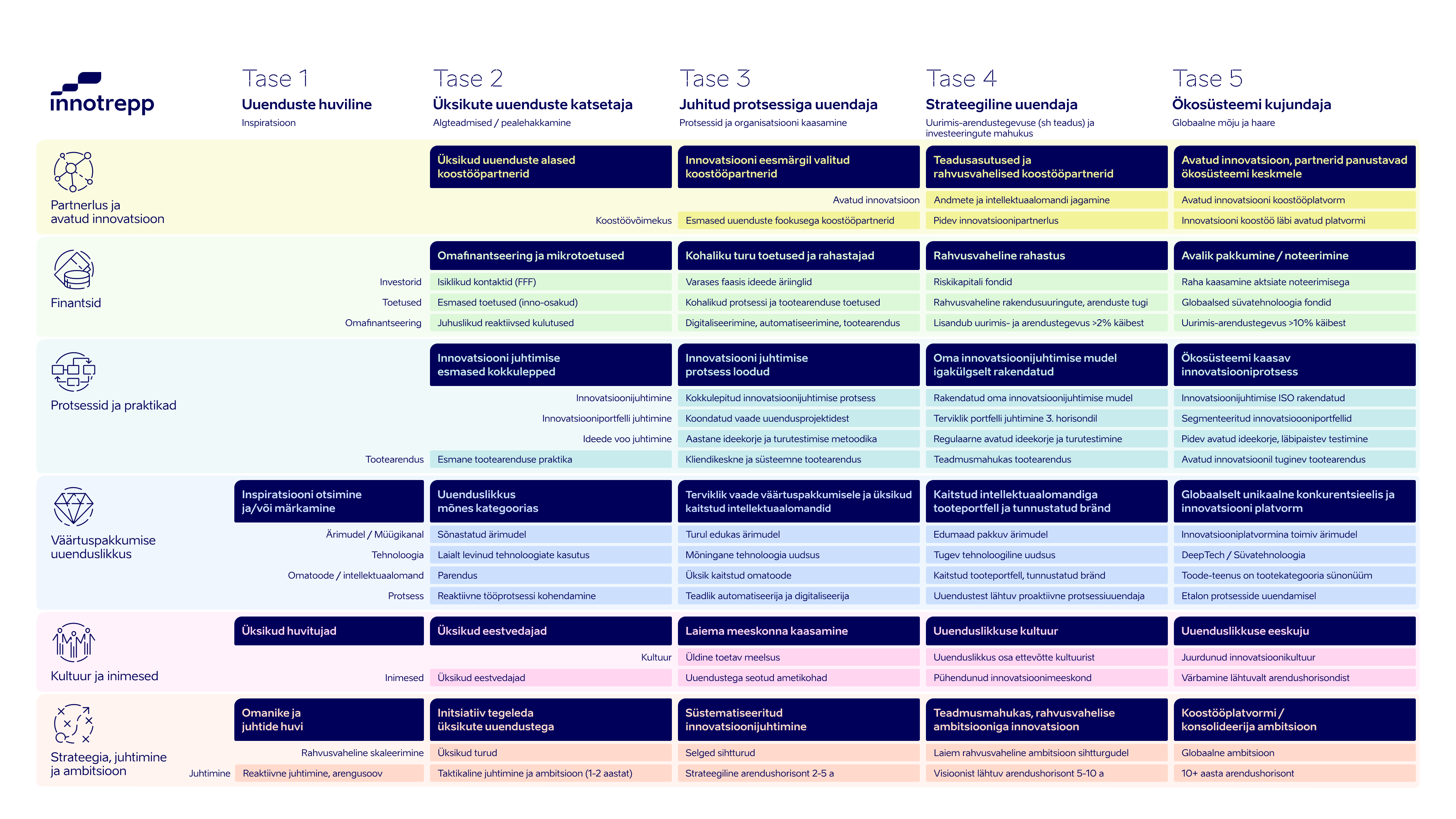 … kus iga tase ja tegur on kirjeldatud läbi arenguseisundite…
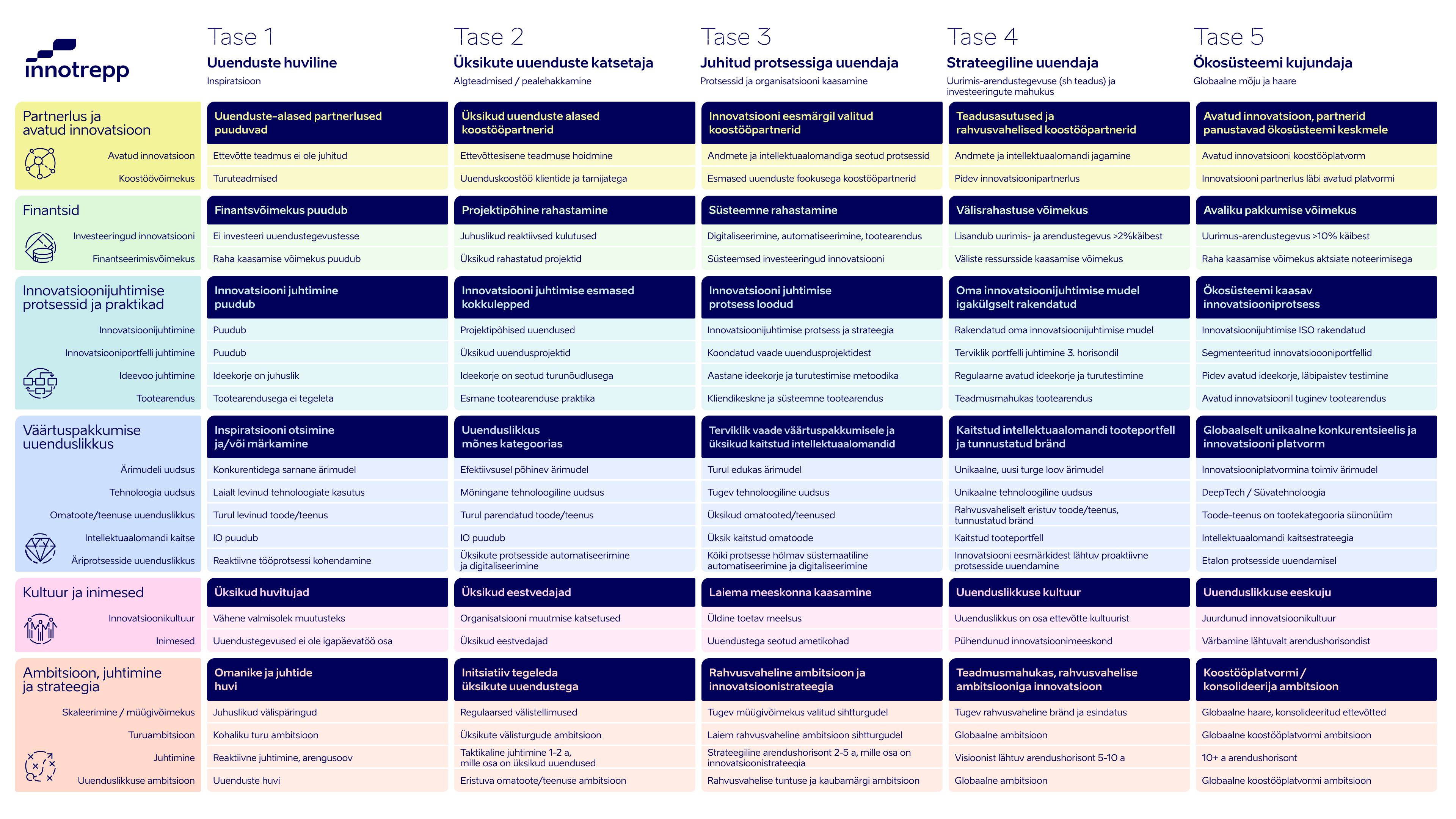 Innovatsioonivõimekuse audit
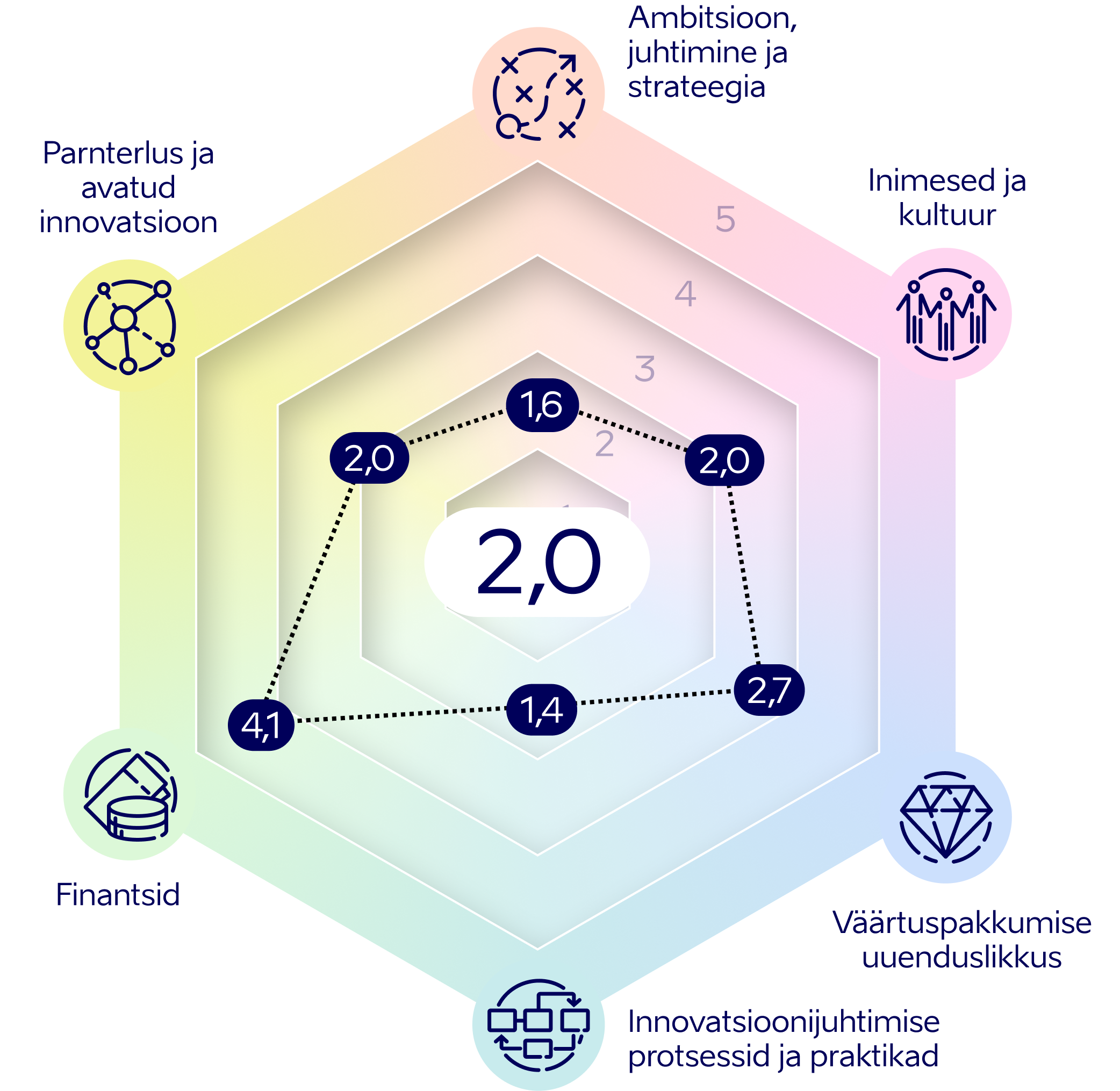 Innotrepi auditi abil saad hinnata enda ettevõtte hetkeseisu ning valmisolekut uuenduste läbiviimiseks. 

Saadud hinnang annab sulle täpsema arusaama ettevõtte arenguvajadustest. Samuti võimaldab see hinnata oma positsiooni võrdluses sektori teiste ettevõtetega.
Arengusuundade ja teenuste valik
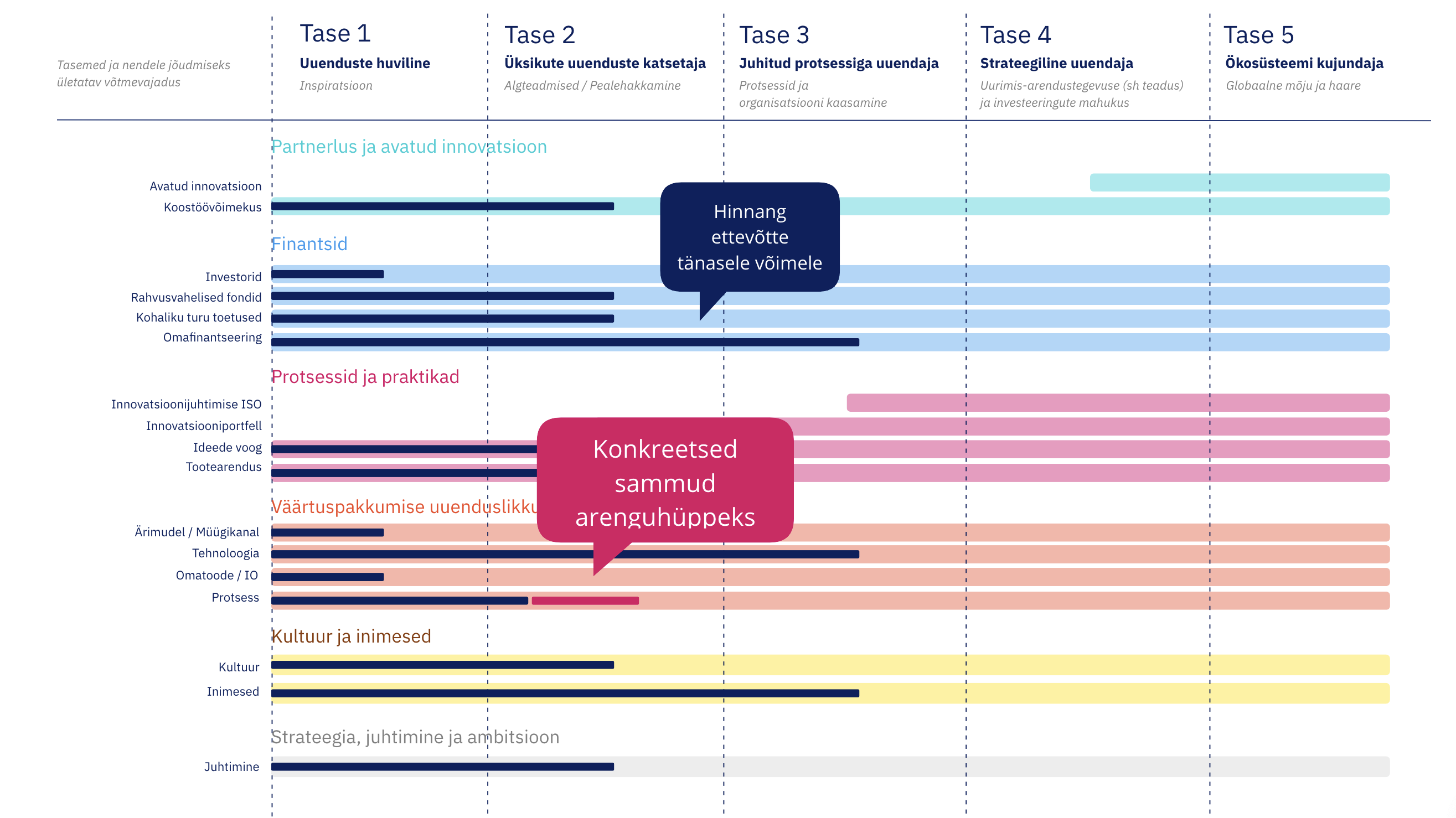 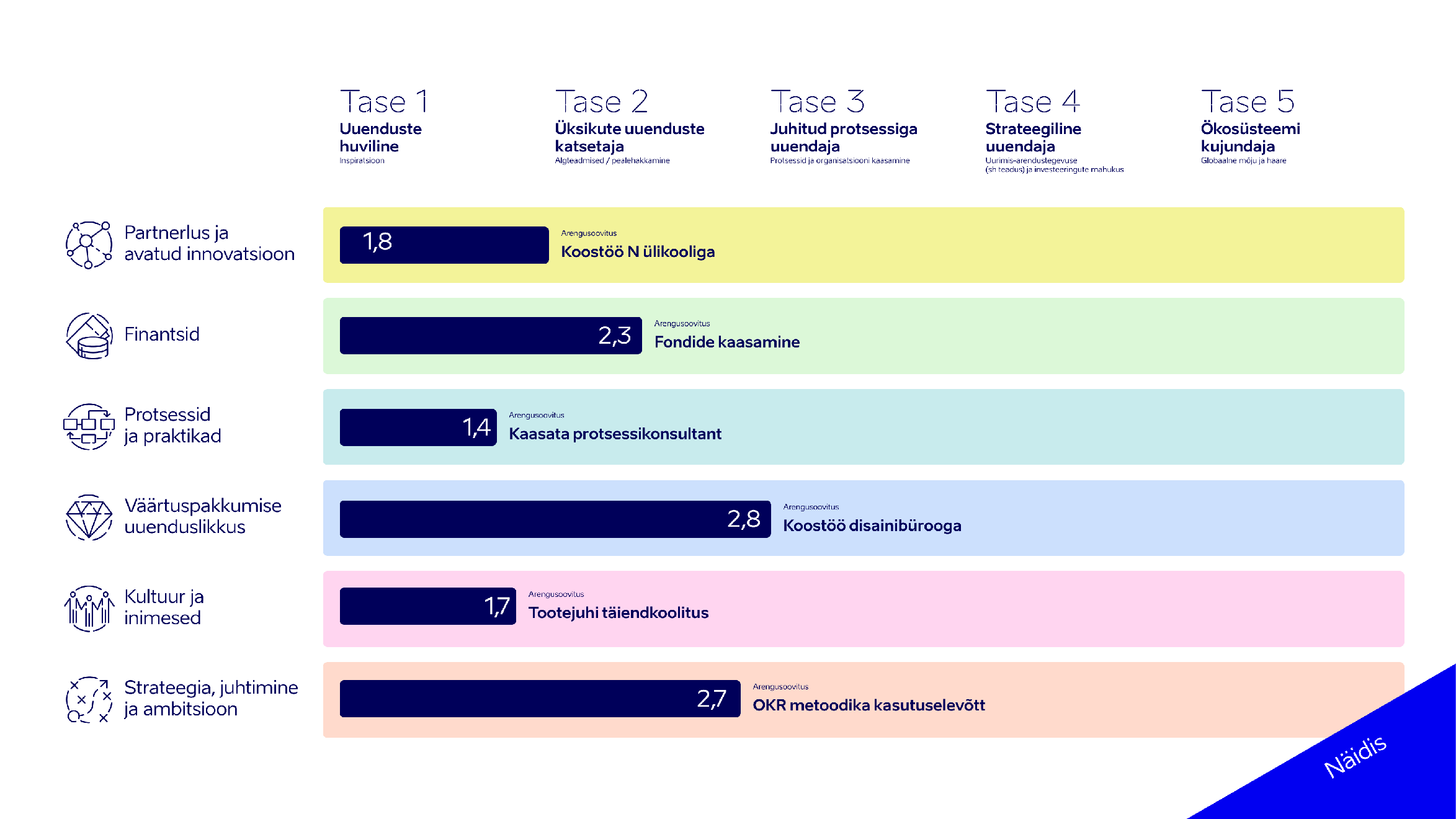 Arengu-valdkonnad ja soovitused
Näidis
Kolm sammu ettevõtte jõustamiseks innotrepi abil
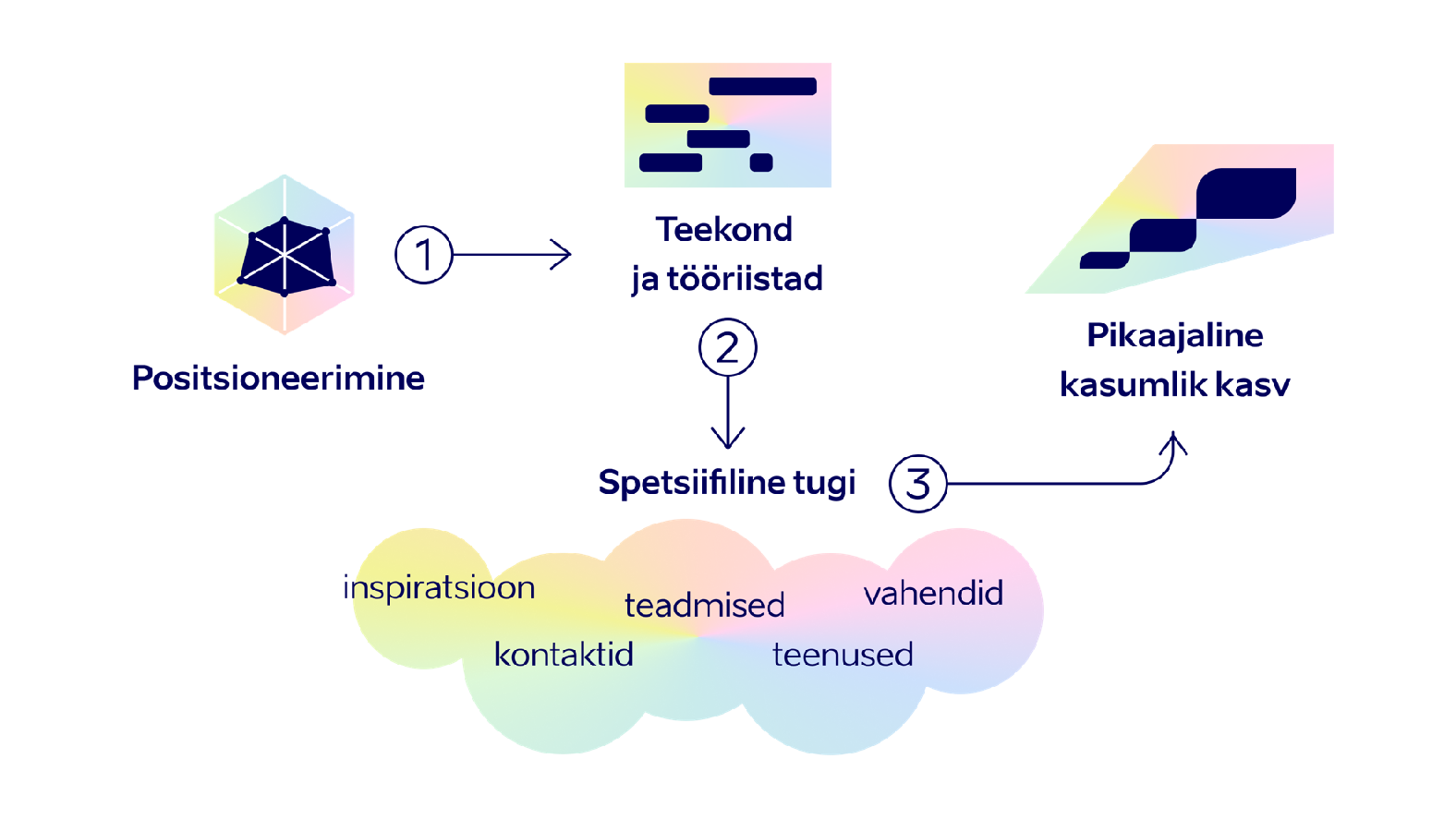 Kus ma olen? Enesehindamine ja positsioneerimine
Mida ma pean muutma? Arenguvaldkondade valimine – milles ma tahan teha arenguhüppe?
Kuidas ma saan muuta? Teadmiste, oskuste, teenuste ja ressursside valik innotrepi portaalist (aastast 2024)
Kontaktid ja võrgustik
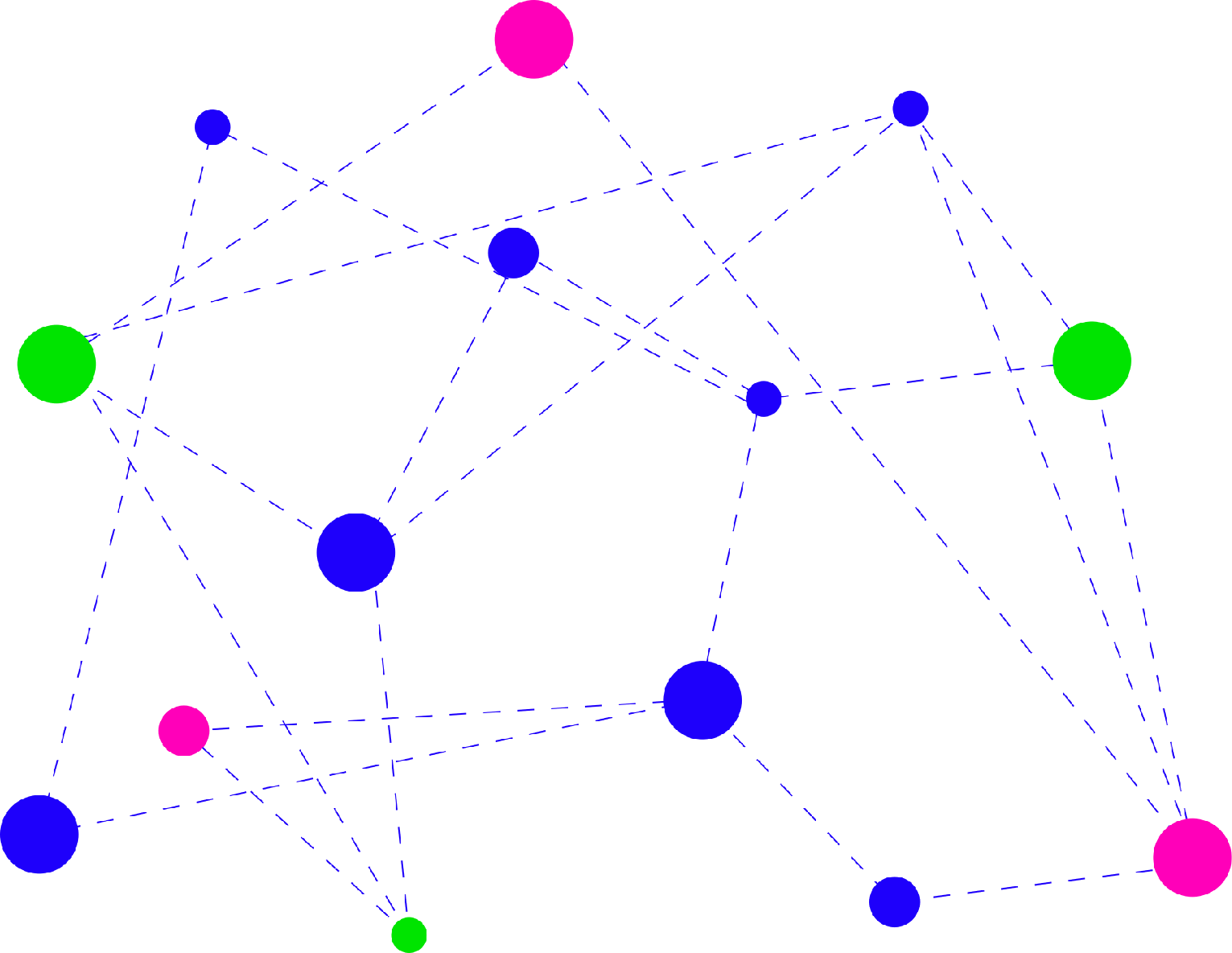 Innotrepi laiem eesmärk on kokku tuua uuendustaristu osapooled, kes täna ei ole teineteise oskustest ja vajadustest teadlikud ning suurendada tõenäosust viljakaks koostööks.
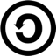 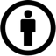 Aitäh!
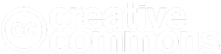 Käesolevad materjalid on kaetud litsentsiga 
Creative Commons Attribution-ShareAlike 4.0
innotrepp.ee & innosteps.org © 2024